Health and Wellness Field Day
By: Neil Madadi, Nikita Gupta, Nate Martin, Leslie Probus
Our Goal
Educate and improve the health 
Introduce unhealthy lifestyles: 
Obesity 
Poor hygiene
 Heart disease
Drug use 
Stress
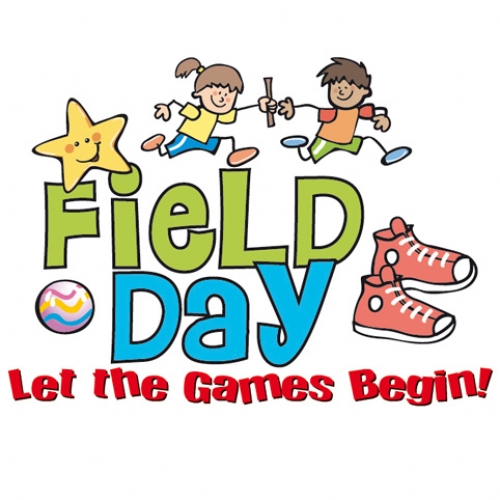 Project Summary
Sixth graders at College View and Daviess County Middle School 
Benefit students by introducing them to the dangers of 5 unhealthy lifestyles 
 5 groups 
One group for each unhealthy lifestyle 
Rotate every 30 minutes
Address risk factors
Dangers of Obesity
Exercise by playing games
Football 
Kickball 
Introduce physical activity
 Help maintain a healthy lifestyle
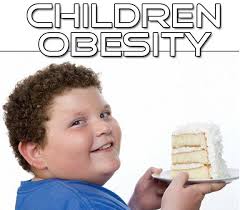 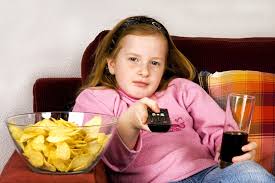 Dangers of Stress
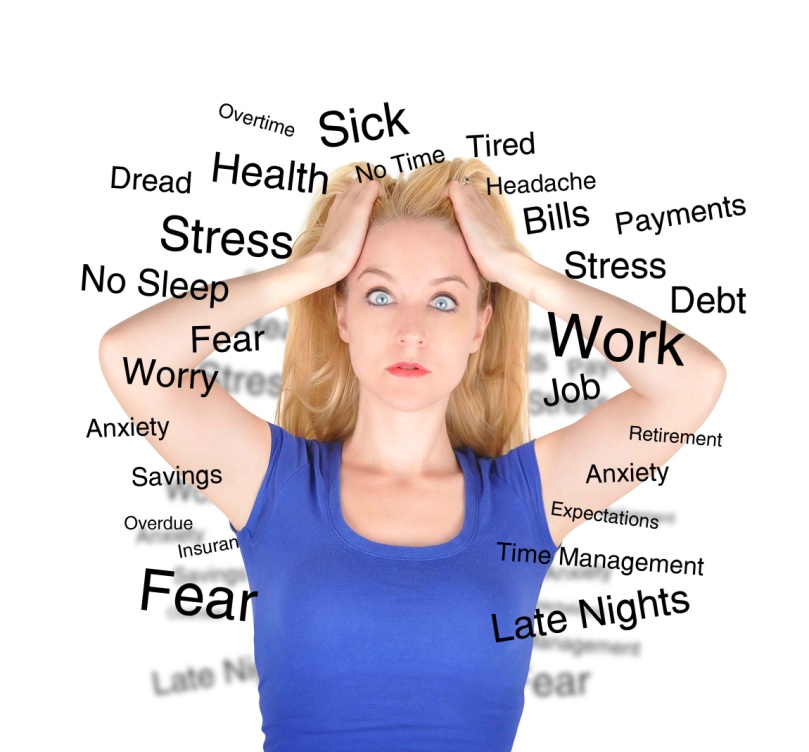 Play a game with:
 Pressure 
Tough decisions 
Perfection or a memory game
Learn how to cope with stress
Awarded stress balls
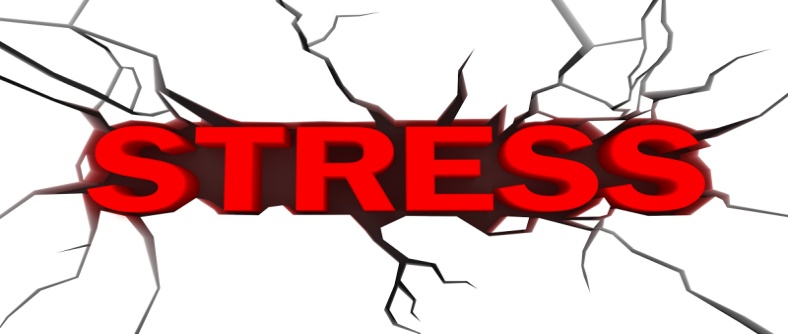 Dangers of Heart Disease Activity
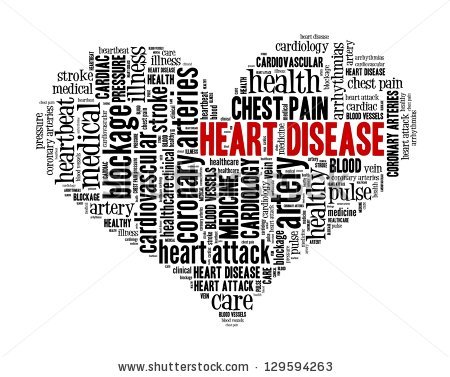 2 groups 
One group will run freely
Other group run with leg weights. 
Learn about causes and struggles associated with heart disease
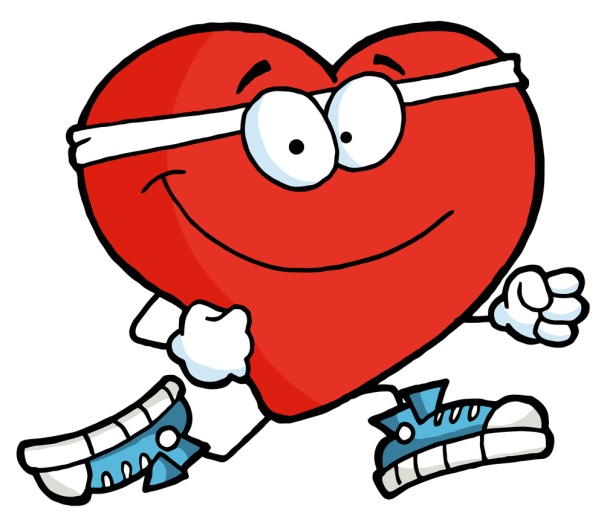 Dangers of Drug Use Activity
Simulate walking drunk
 Try walking in a straight line
 Blindfolded
Wearing blurry goggles 
Teaches students how drugs can mess with one’s senses
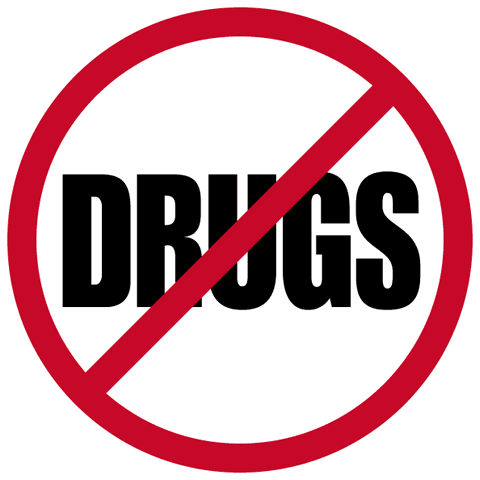 Dangers of Poor Hygiene Activity
Introduced to very funky smells 
 blind-folded. 
guess the item
 Dirty jerseys
socks 
Educate students on proper hygiene
Potential Funders
Our potential funders are:
Do something Seed Grant
 American Honda Foundation 
Kentucky Humanities Council
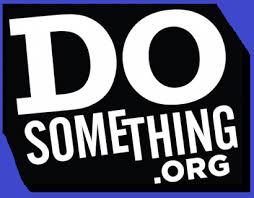 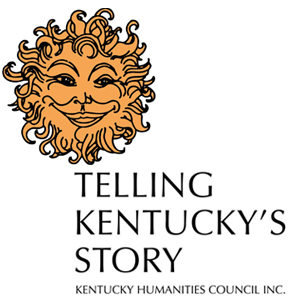 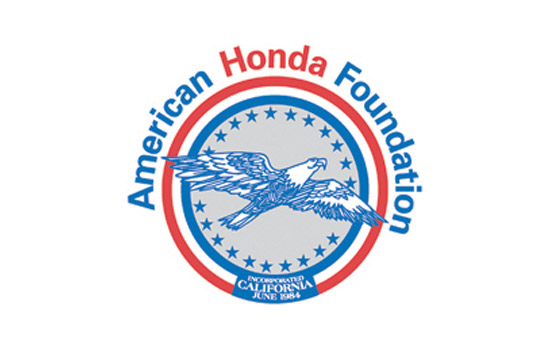 Objective 1
Organization
Organize students into groups
Inform them about the project 
Post flyers at CVMS and DCMS 
Give summary of event to schools 
Set up booths on the day of event in the football field
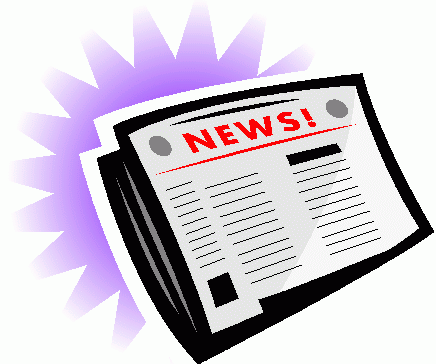 Objective 2
Have Fun Interesting Activities That Students Enjoy!
Incorporate information about the 5 health risks. 
Games that involve students. 
 Inform them about the day’s event and the 5 stations they will visit.
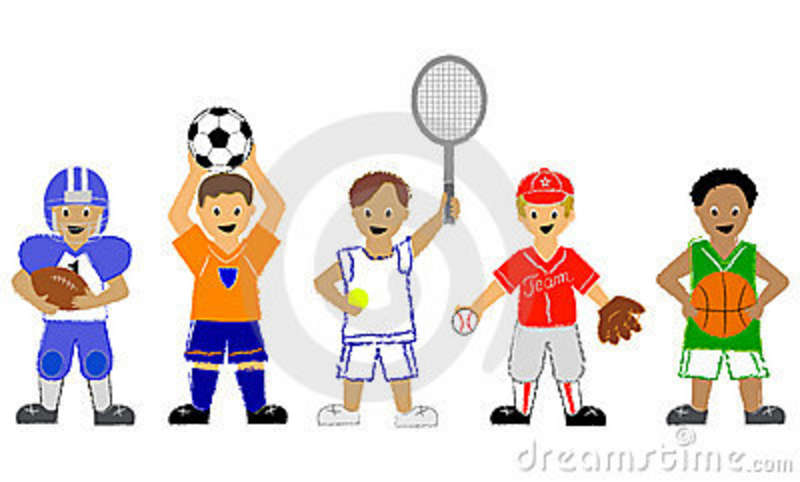 Objective 3
Communicate with Students to See What They Learned on the Health and Wellness Field Day.
Address any questions they have. 
Tell students how they can use this new information to make better decisions in their school and community.
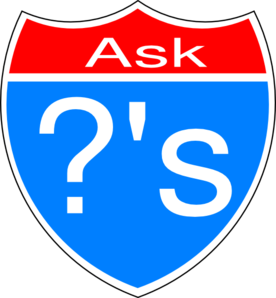 Evidence of the Need
Evansville, Indiana is the epicenter of obesity in America (Johanson, 2011). As you know, we are very close to Evansville, so obesity is a very prevalent health problem that affects our town
Kentucky has one of the top 5 poverty rates in Kentucky at roughly 20 percent, forcing teens to take up jobs causing stress. (Honeycutt, 2013).
In Kentucky, inpatient hospitalizations for cardiovascular-related diagnoses for 2004 totaled over $2,106,997,000. (Kentucky Medical Association, 2013).
If a child doesn’t learn proper hygiene by the time that they are in middle school, they are in for a rough ride (Shore).
Drug use in childhood can increase the risk of serious drug use in later in life, school drop-out, and violence (AACAP, 2013).
Evidence of the Problem
5 out of the 7 counties are over the national average of deaths due to heart disease. (GRAAD, 2010) This has led to 1 in 4 deaths in Kentucky being caused by heart disease. (CDC, 2009)
In 2010, the national average for the U.S. for drug abuse is 13%. Kentucky's average is 17.9%. (Blanchard, 2013) 
1,800 out of 2,000 deaths of children are due to lack of sanitation, poor hygiene, and poor drinking water. (Global Burden of Disease, 2001)
 In 2011, the national rate for overweight and obese children was 31.3%. Kentucky’s average was 35.7%.
Proposed Solution
Teach 6th graders about these problems
Prevent:
 Poor hygiene
 Stress
 Obesity
Heart disease
 Drug use
Help make good decisions 
Reduce problems in Kentucky  
Research shows that kids learn best when they actively engage in with things and ideas, and they retain new information better (Unicef, nd).
Purpose
Educate 6th graders 
Help them make more informed lifestyle decisions
To introduce them to a healthy lifestyle
To give them useful information on maintaining their health
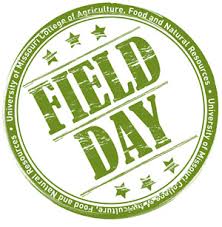 Implementation
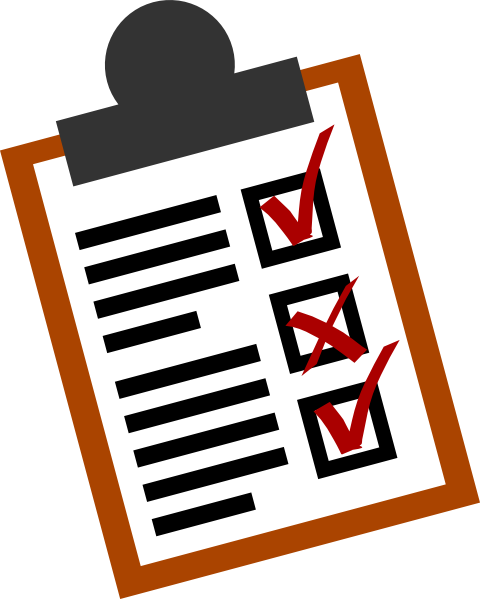 March 
Contact schools again 
Design flyers 
Form activity groups 
April
Create pre and post survey
Finish any final preparations
Roles and Responsibilities
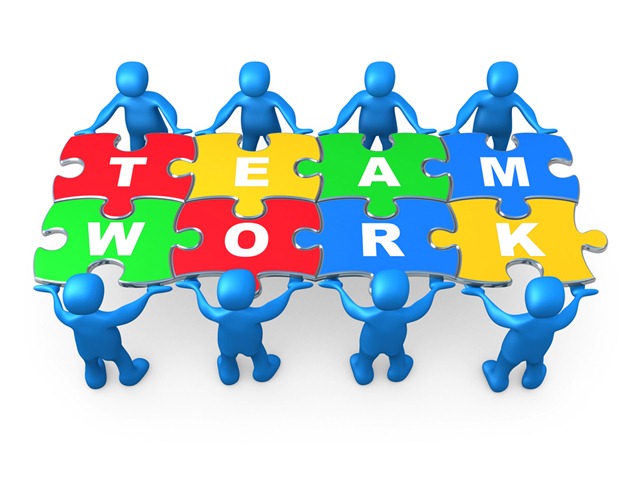 5 groups 
AM and PM
Responsible for one station
Plan activities 
Make adjustments  
Activity leaders
One for each group
Keep everyone on task  
Help design flyers for Field Day
Budget
Outcomes and Evaluation
Evaluation
Students will take a pre and post survey at each station
Compare data from the pre-survey and the post-survey 
Calculate percentages
Make report of evaluation outlining the information students from each station  
Outcomes
50% of students will show gained knowledge from each station
Works Cited
Blanchard, Jessica. (April 30, 2013). Drug Abuse and the Kentucky Family. BUonline. [accessed 11   January 2014]. Retrieved from http://online.brescia.edu/social-work-2/drug-abuse-and-the-kentucky-family/.  
CDC. (31 July 2013). Division for Heart Disease and Stroke Prevention. [accessed 11 January 2014]. Retrieved from http://www.cdc.gov/dhdsp/programs/nhdsp_program/ky.htm.  
Childinfo. (May 2013). Progress on Sanitation and Drinking Water. [accessed 11 January 2014]. Retrieved from www.childinfo.org/sanitation.html. 
Office of Adolescent Health. ( July 19, 2013). Kentucky Adolescent Substance Abuse Facts. [accessed 11 January 2014]. Retrieved from http://www.hhs.gov/ash/oah/adolescent-health-topics/substance-abuse/states/ky.html. 
United Nations Children’s Fund (UNICEF). (nd). Explore Ideas: Articles, Opinions, and Research about Teaching and Learning. [accessed 11 January 2014]. Retrieved from http://www.worldlifeexpectancy.com/usa-cause-of-death-by-age-and-gender